Како учити заједно и када смо одвојени? -важност вршњачког учења током учења на даљину уз пример добре праксе
Марија Томашевић Звиздић-психолог
Ана Марић - педагог
Настава на даљину- како и зашто?
Током овог пролећа сви заједно смо се суочили са изазовом какав је онлајн учење. Сви учесници у овом процесу (ученици, наставници, родитељи) су морали да се што пре прилагоде новим условима рада и учења и сви су приметили различите изазове, потешкоће и предности оваквог начина рада.
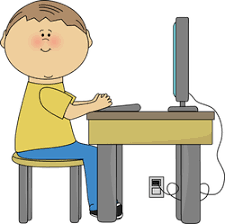 Шта нам недостаје?
Чини нам се да се код свих нас, а нарочито код ученика, један изазов показао као велики недостатак учења на даљину. Потреба за заједништвом, боравком у групи вршњака и непосредна комуникација је управо оно што ученицима највише недостаје у овој ситуацији.
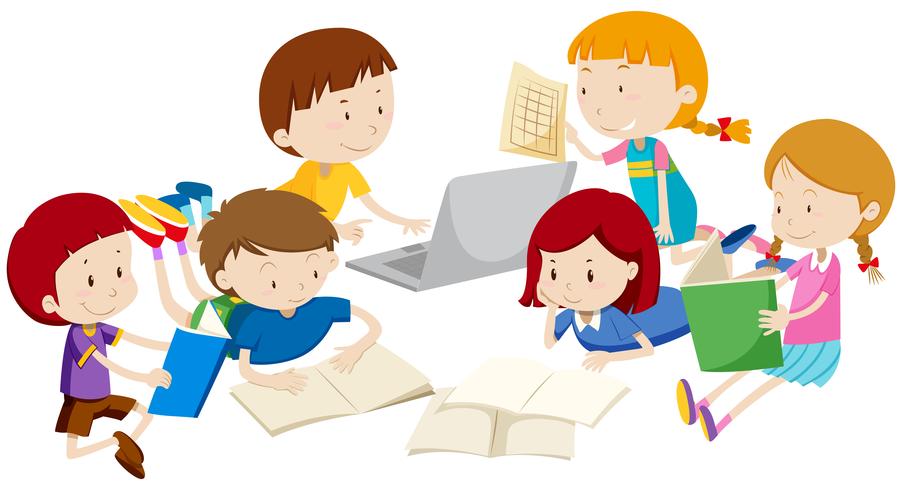 Зашто нам је важно да будемо заједно?
Многи истраживачи су одавно препознали важност коју за људе има потреба за заједништвом и припадањем,нарочито у ситуацијама које су за нас непознате или неизвесне. Групе којима припадамо током живота  (породица, пријатељи, колеге) су нам важне,  имају велики утицај на наш развој и дају нам осећај сигурности и блискости.
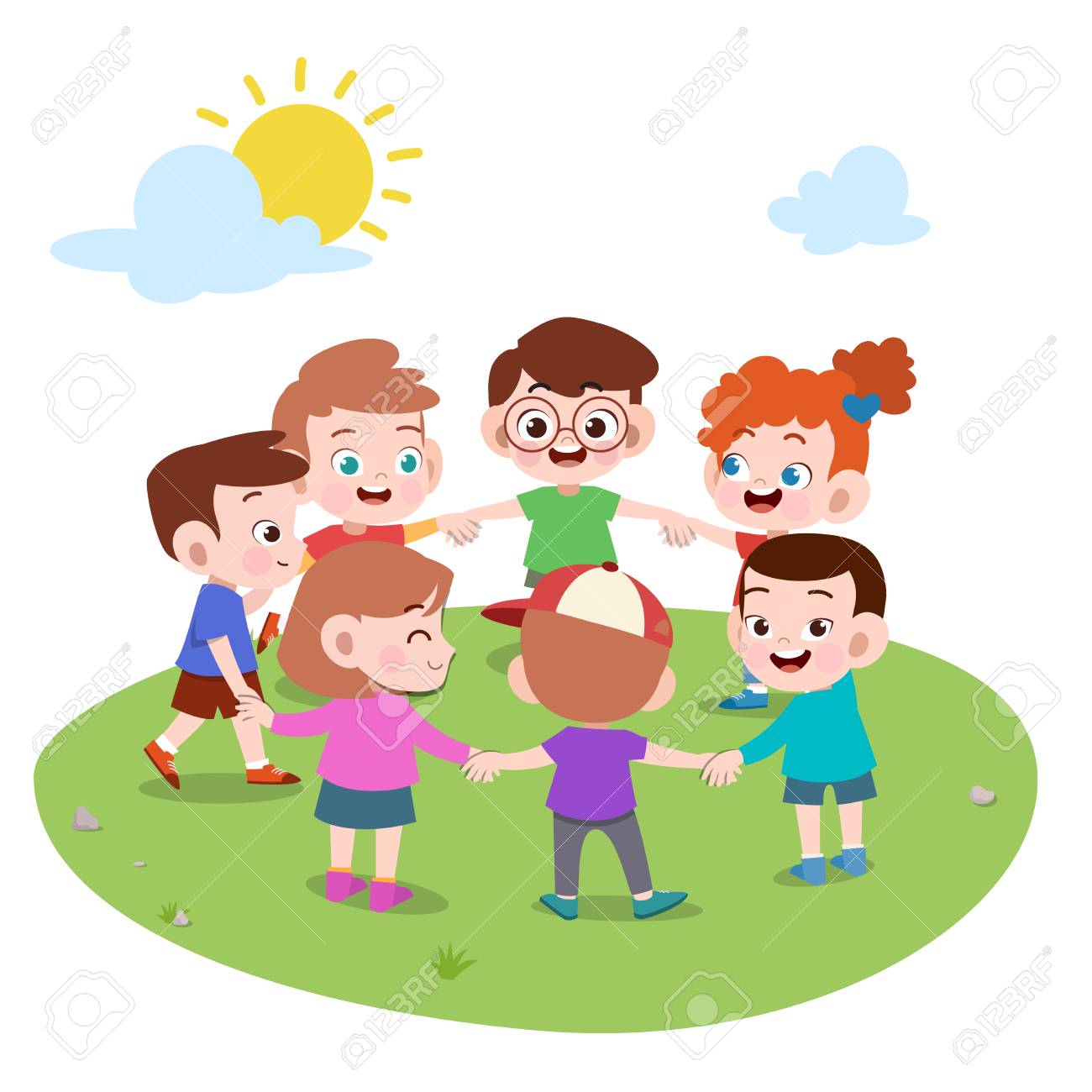 Зашто су нам вршњаци важни?
Нарочито  важне у периоду детињства и ране адолесценције су вршњачке групе када вршњаци постају референтна група и модел за учење понашања и вештина. Вршњаци често имају сличан систем вредности, интересовања, препознају потребе своје генерације, могу пружити подршку, охрабрење и прихватање на најадекватнији начин.
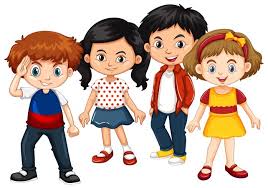 Како вршњаци утичу на нас?
Ученици често наводе да им је важно мишљење вршњака, да најрадије чују и прихвате савет вршњака као и да радије узимају у обзир поруке и искуства вршњака када доносе неку одлуку или формирају одређени став. Процес преношења информација и искуства између вршњака се   одвија  на   неформалан, забаван и интересантан начин.
Вршњачко учење-значај и предности за све нас
подстиче и развија код ученика емпатију,   
блискост, 
тимски рад,  
кооперативност, 
социјалне вештине,
Када узмемо све ово у обзир, постаје јасно зашто и како вршњаци могу утицати и на процес учења. Предности вршњачког учења су вишеструке и утичу на све који су укључени у тај процес. Поменућемо само неке од предности :
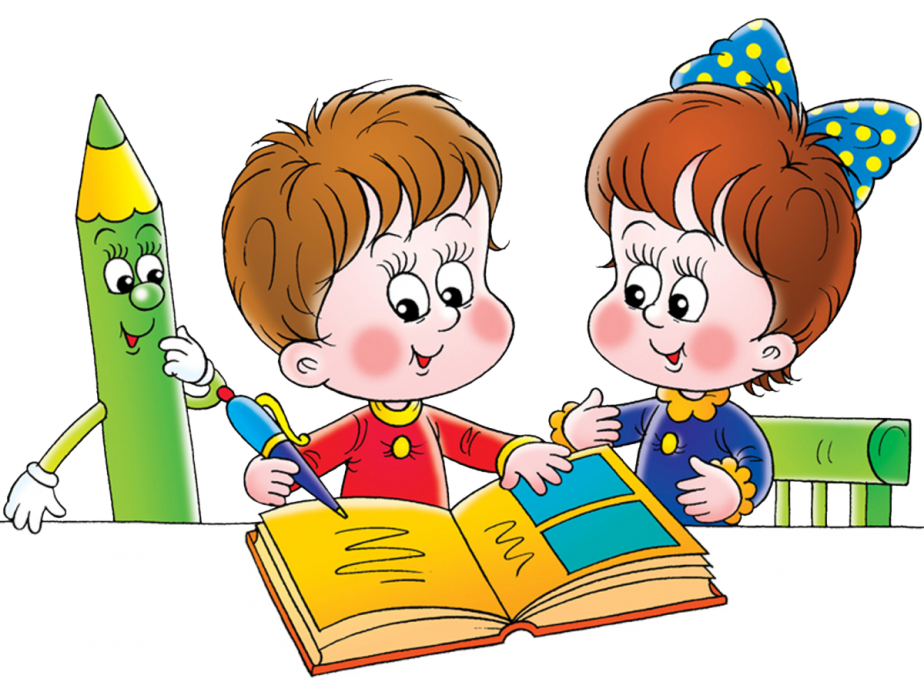 Вршњачко учење-значај и предности за све нас
самопоуздање, 
вештине преговарања и подучавања, 
преношење и усвајање знања, 
сагледавање перспективе другог,
 критичко мишљење,  
креативност, 
бригу о другима,
важност друштвено активног понашања,
повезаност са заједницом којој припадају (одељење, школа).
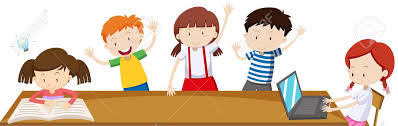 Како организовати вршњачко учење?
Вршњачко учење се може организовати на различите начине: 
као подршка у обављању домаћих задатака,
 подршка у припремама провера знања,
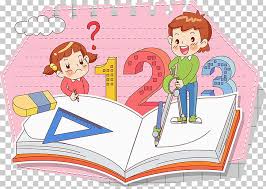 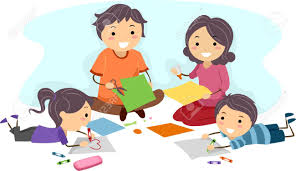 Како организовати вршњачко учење?
објашњавање одређених тема и наставних области, 
вежбање конверзације страног језика, 
преслишавање лекција, 
заједнички пројекти или презентације на одређене теме.
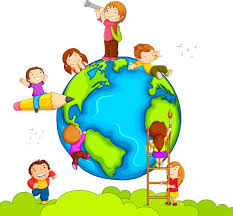 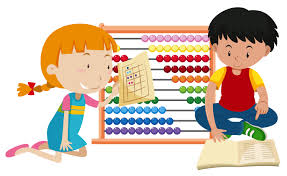 Ко организује вршњачко учење?
Често наставници подстичу вршњачко учење и подршку, а често и сами ученици увиде предности оваквог начина рада. Важно је вредновати ученичку слободу и иницијативу. Наставник тада преузима улогу модератора и координатора, прати и евалуира вршњачко учење.
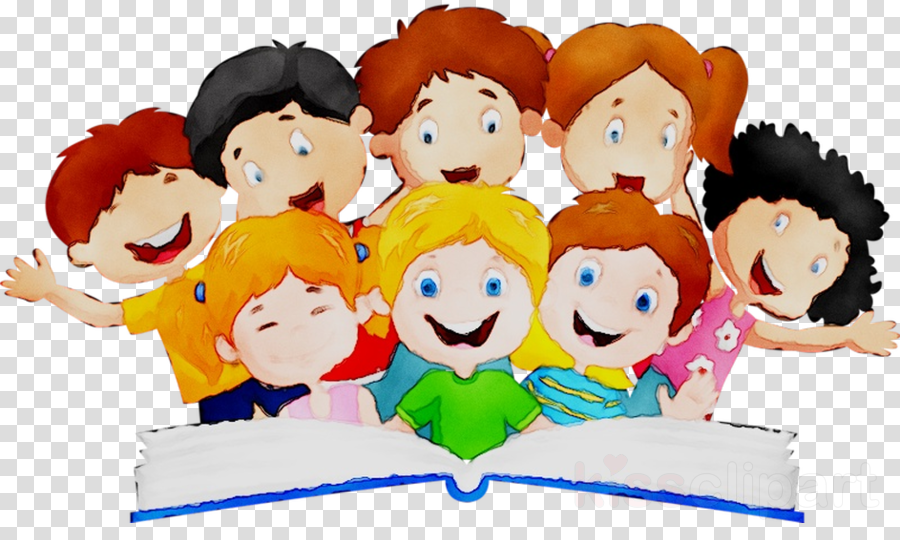 Ко организује вршњачко учење?
Вршњачко учење   разлике међу ученицама користи као ресурс за подршку у учењу. Наставници су ту само као координатори и покретачи процеса неговања узајамне подршке међу ученицима.
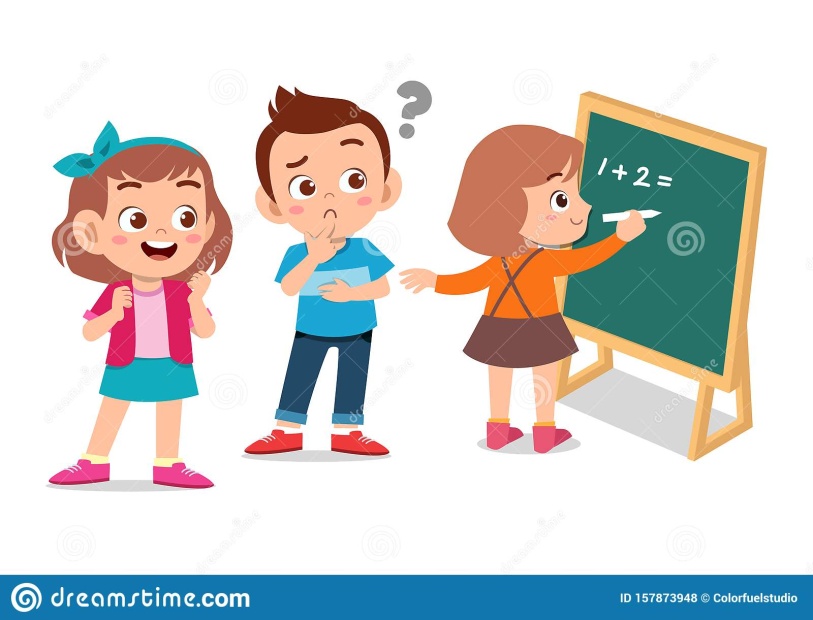 Како учити заједно и када смо физички одвојени?
Поставља се питање како организовати вршњачко учење у ситуацији социјалне изолације и онлајн учења. Поред савремених алата за онлајн учење који омогућавају  пребацивање учионице у дигитални простор, наставници и ученици су брзо препознали предности осталих доступних средстава комуникације путем интернета и радо их користе. На тај начин је основна препрека савладана.
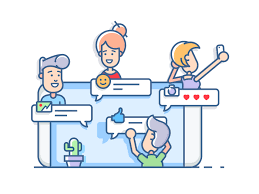 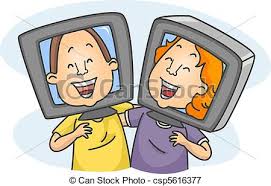 Како учити заједно и када смо физички одвојени?
Остаје брига да ли ученици у зависности од узраста поседују развијен систем самоконтроле понашања и да ли могу да сами организују и планирају своје учење. Испоставило се да за наше ученике и то није препрека у учењу.
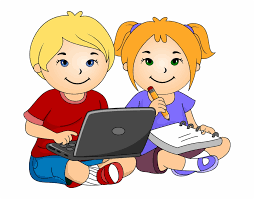 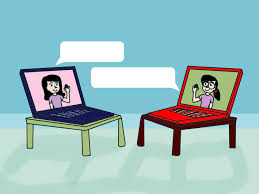 Како учити заједно и када смо физички одвојени?
У наставку ћемо вам приказати један пример добре праксе вршњачког учења из наше школе.
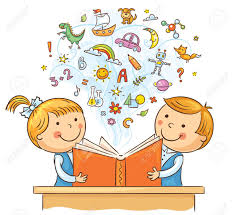 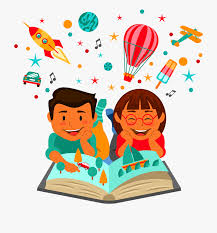 Пример из наше школе како се може учити заједно и када смо одвојени
Инспирацију за свој стваралачки рад две ученице 1/2 пронашле су у песми Бранка Ћопића ,,Јежева кућица'‘. Препорука учитељице  била је  да погледају и неколико анимираних филмова који су направљени на основу ове песме.
Интересантно је то да је ово продукт рада две ученице првог разреда , у време када се настава одвија на даљину , њихових родитеља који су их подстакли и помогли да то ураде и учитељице која негује креативност својих ђака.
Пример из наше школе како се може учити заједно и када смо одвојени
Пред вама је анимирани филм  ученица 1/2 Биљана Бурић и Дуње Новаковић ( одломак) ,,Јежева кућица'', Б.Ћопић.


Подстакнимо креативност наших ђака и изађимо из оквира учионице!
Пример из наше школе како се може учити заједно и када смо одвојени
Надамо се да смо успели да вас заинтересујемо за вршњачко учење и понудимо неке нове идеје за савладавање градива у овим условима.
 Верујемо да сте већ знали да је занимљивије и лакше када учите са вршњацима, али сте сада сазнали  зашто је вршњачко учење важно и драгоцено за све нас.
Уколико имате неко питање, предлог или осећате потребу да разговарате или се посаветујете са психологом или педагогом школе на ову или неку другу тему можете нас контактирати на  psiholog.putnik@gmail.com и pedagog.putnik@gmail.com.